Tips For Great Storytelling
Slide 1
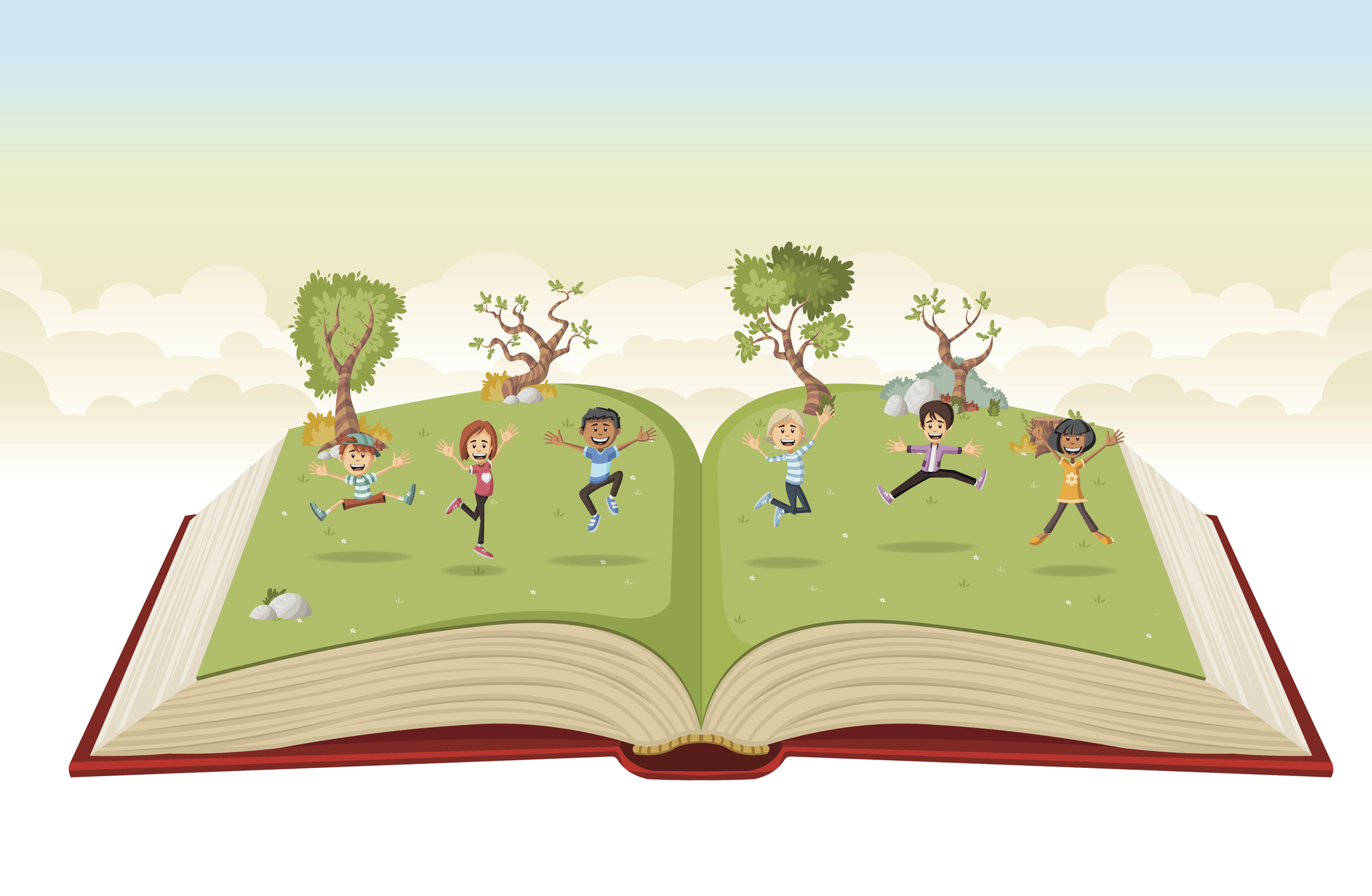 Tanya Muganda
GC Children’s Ministries
[Speaker Notes: Whenever the opportunity arises encourage pastors to set aside time every sabbath morning for the children’s story.
While it is best for the pastor to do this part of the service for the children, others can participate also. 
The following Guidelines should be helpful to both pastors and laity who are willing to make the children feel special by devoting a portion of the church service just to them.
Whenever the story is given  to a church member, give them the list of guidelines to go by.
Include on the handout the date for the story.
Call them on the telephone the week they are to give their story to remind them.]
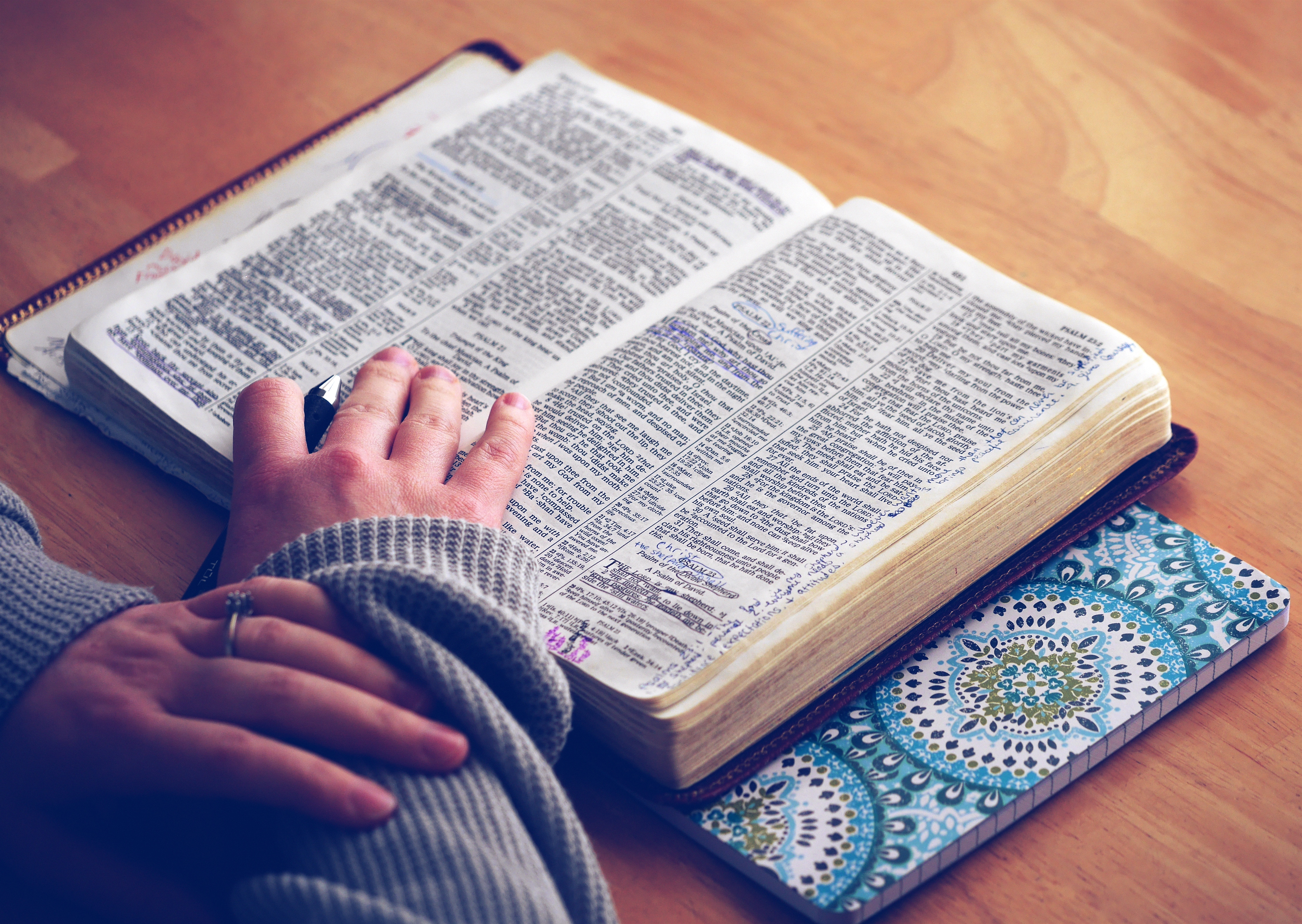 #1choose a story you like and can enjoy telling
Select a story that is right for the occasion
[Speaker Notes: #1 is to choose a story you like and can enjoy telling
Select a story that is right for the occasion


Illustration
When you prepare your Bible story, list all the sensory experiences from the story. If your story is about Paul and Silas in jail, think about the smells, sights, sounds, feelings, and tastes. Weave these sensory connections into your facial and body gestures to make the story come alive.]
#2			 
		HAVE A DEFINITIVE 	TEACHING OBJECTIVE
Slide 3
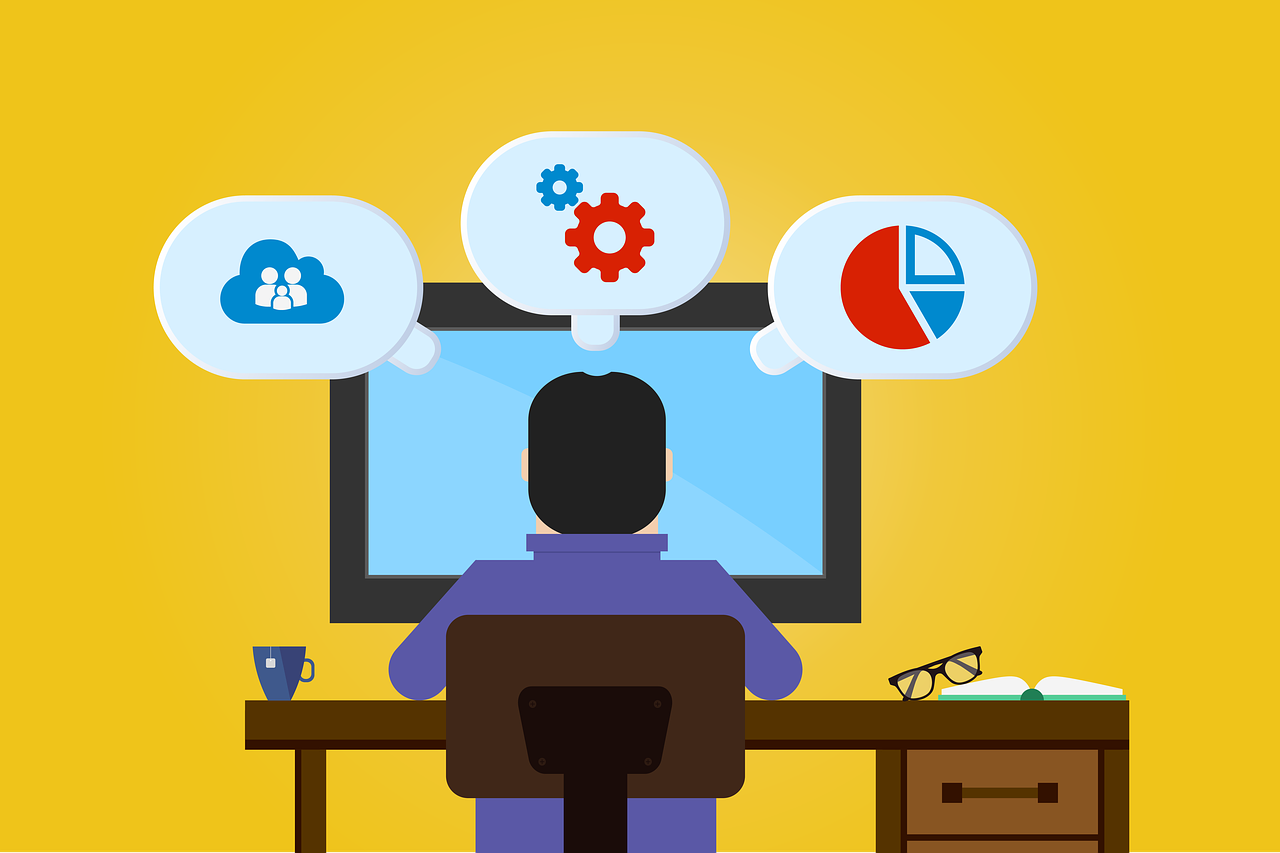 [Speaker Notes: 2.  Have a definitive teaching objective


Example
When you prepare your Bible story, list all the sensory experiences from the story. If your story is about Paul and Silas in jail, think about the smells, sights, sounds, feelings, and tastes. Weave these sensory connections into your facial and body gestures to make the story come alive.]
#3Be sure it Is appropriate to the age and experience of your audience
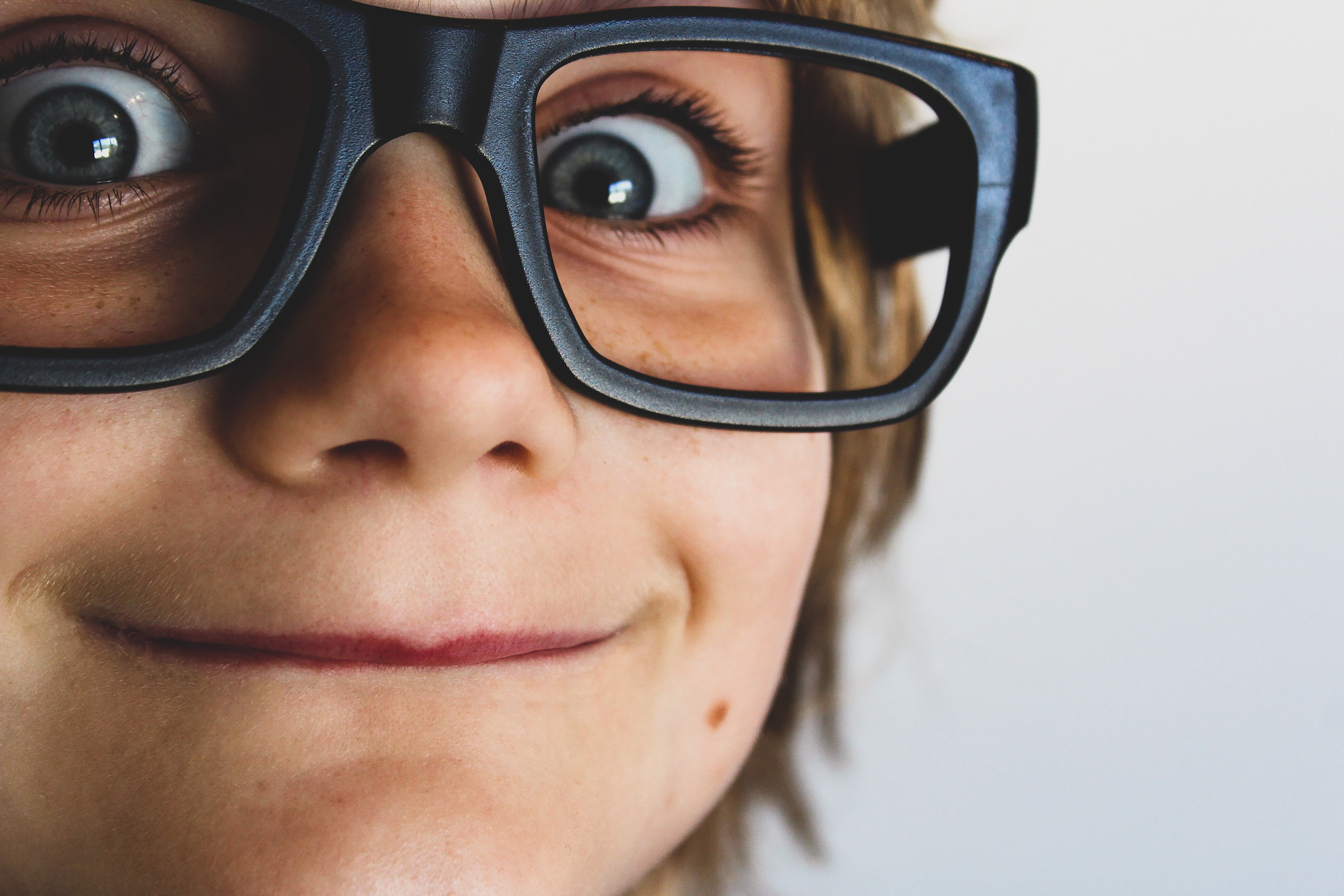 [Speaker Notes: 3. Be sure it Is appropriate to the age and experience of your audience. 

Example
Look for ways to connect with kids’ everyday experiences by emphasizing certain aspects of a story. 
A pastor once told a story of the prodigal son to an urban Bible club. He explained that the boy wasted all his money on things like video games and candy. Another teacher who told his story in a rural setting emphasized how the son ate pig food. (https://childrensministry.com)]
Slide 5
#4
Most children who come to listen are Beginners through primary age. Choose a story that appeals to ages between 3 – 7.
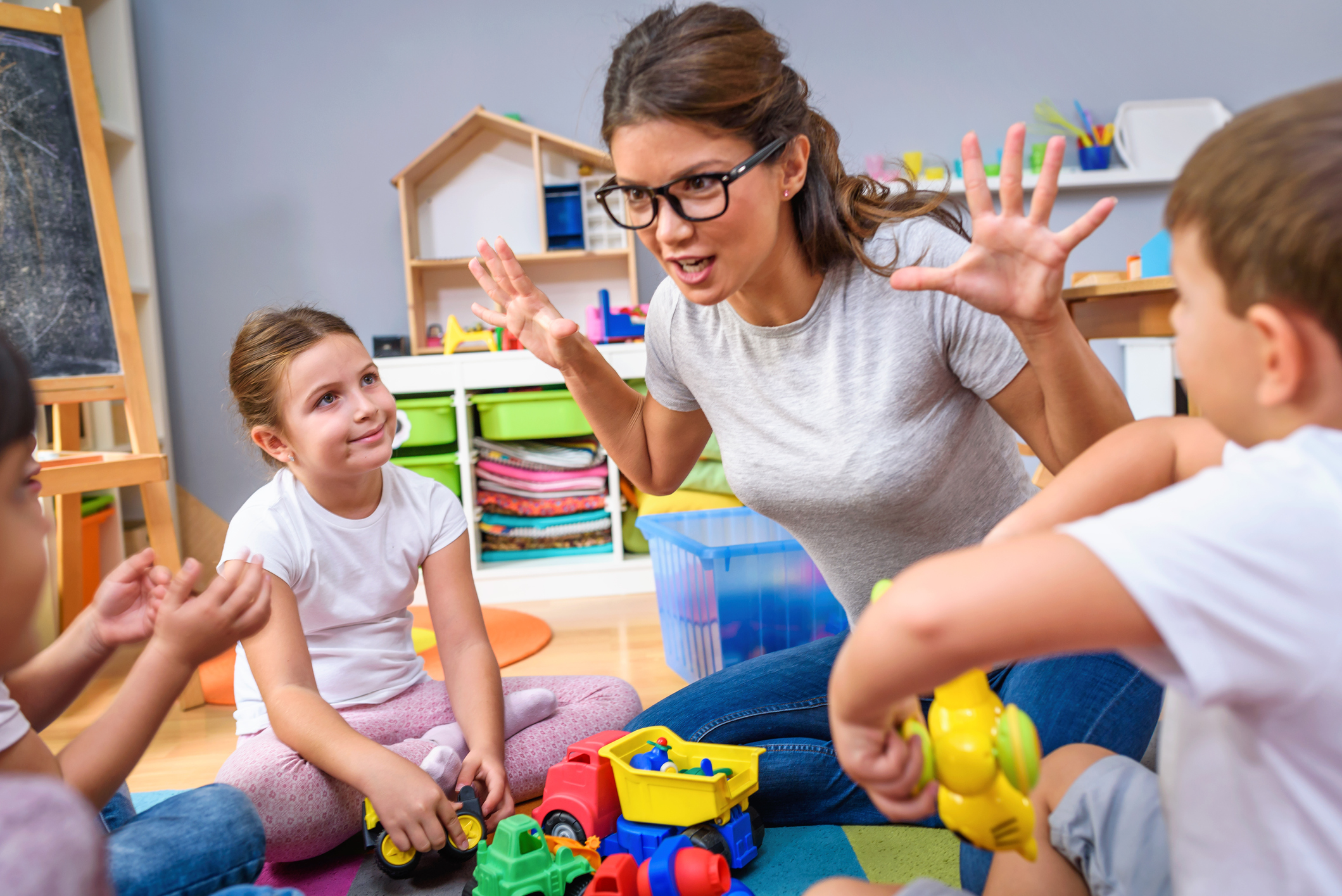 [Speaker Notes: 4. Most children who come to listen are cradle roll through primary age. Choose a story that appeals to ages between 3 – 7. 

Illustration
One man described Goliath as someone more than 2 feet taller than Michael Jordan. He got everyone’s attention.]
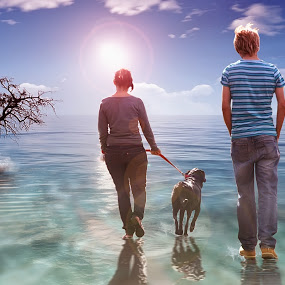 #5
Choose a story that will help a child to grow spiritually and in character. That means it will be “grace” oriented.
Slide 6
Know the sermon topic and choose a story that will lead the children into listening to the pastor.
[Speaker Notes: 5. Choose a story that will help a child to grow spiritually and in character. That means it will be “grace” oriented.
Know the sermon topic and choose a story that will lead the children into listening to the pastor.]
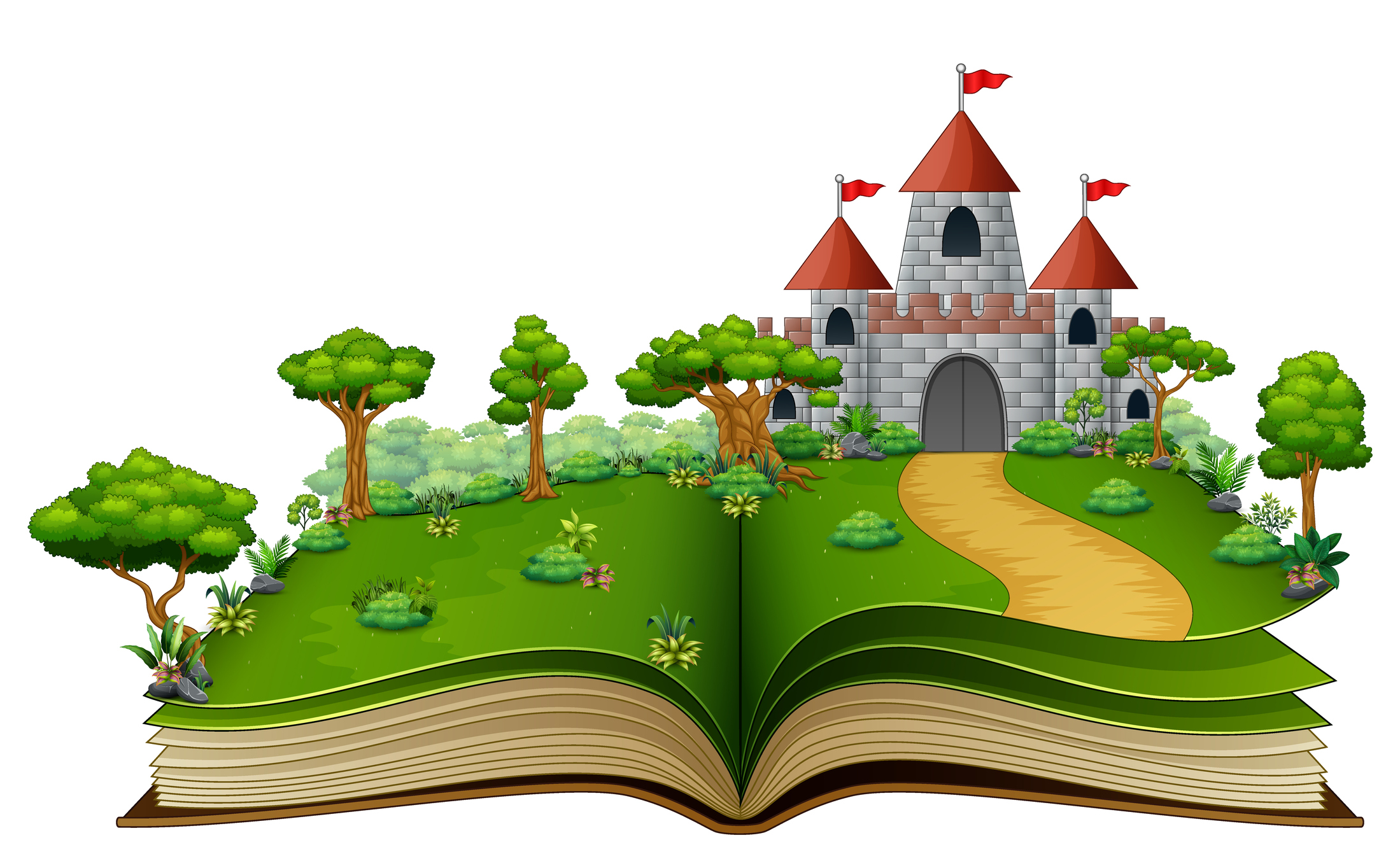 #6. Choose stories that children can identify with.
Avoid stories that are gruesome, fairy tales, or beyond their years of experience such as World War II stories.
[Speaker Notes: 6. Choose stories that children can identify with. 
Avoid stories that are gruesome, fairy tales, or beyond their years of experience such as World War II stories.]
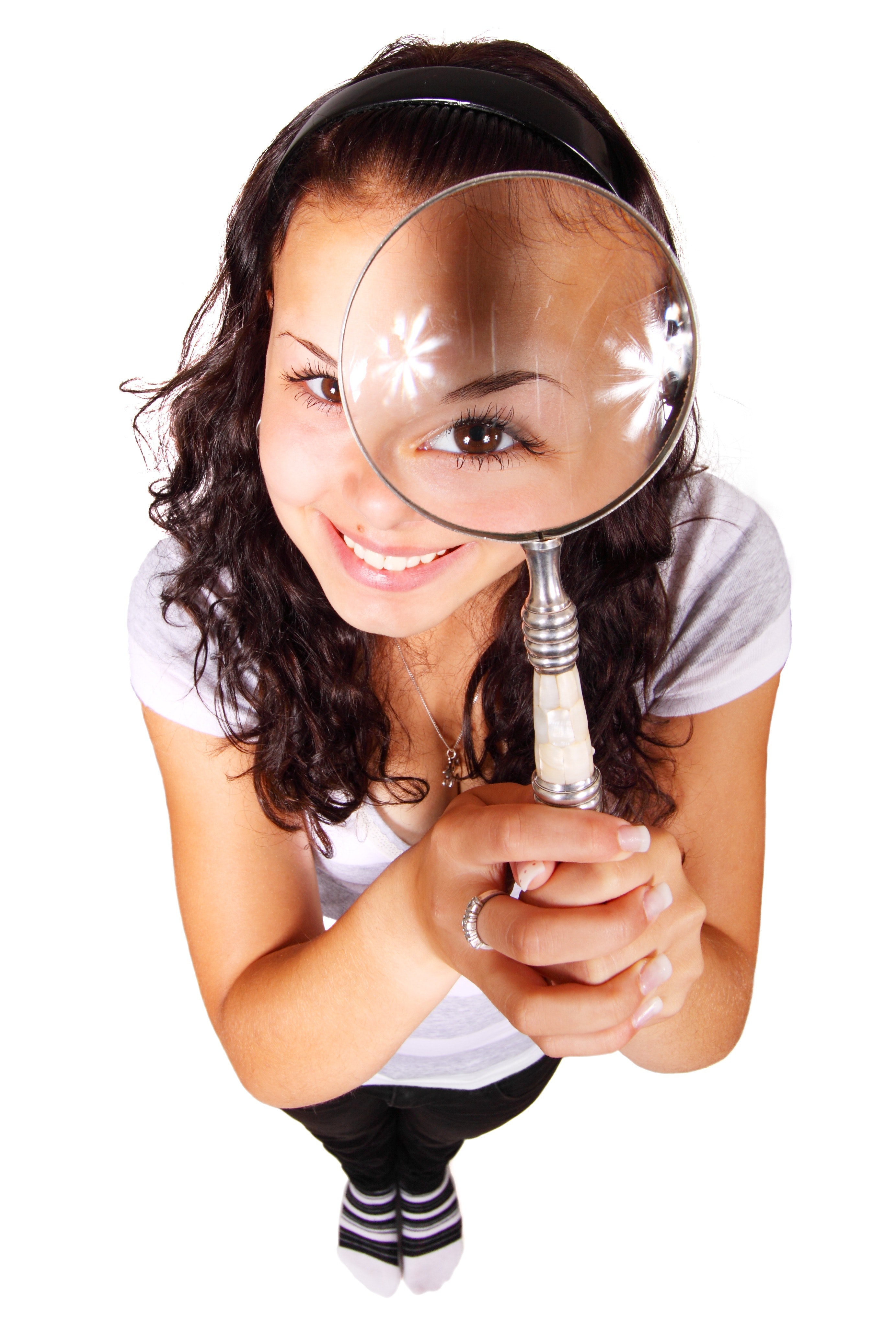 Slide 5
#7. Request children to listen for an answer, a special word, an event or person that is connected to your story or that had a similar experience.
[Speaker Notes: 7. Request children to listen for an answer, a special word, an event or person that is connected to your story or that had a similar experience.]
#8. The best sources to consider are personal experiences: ”When I was a little _____,” and the Bible.
Slide 6
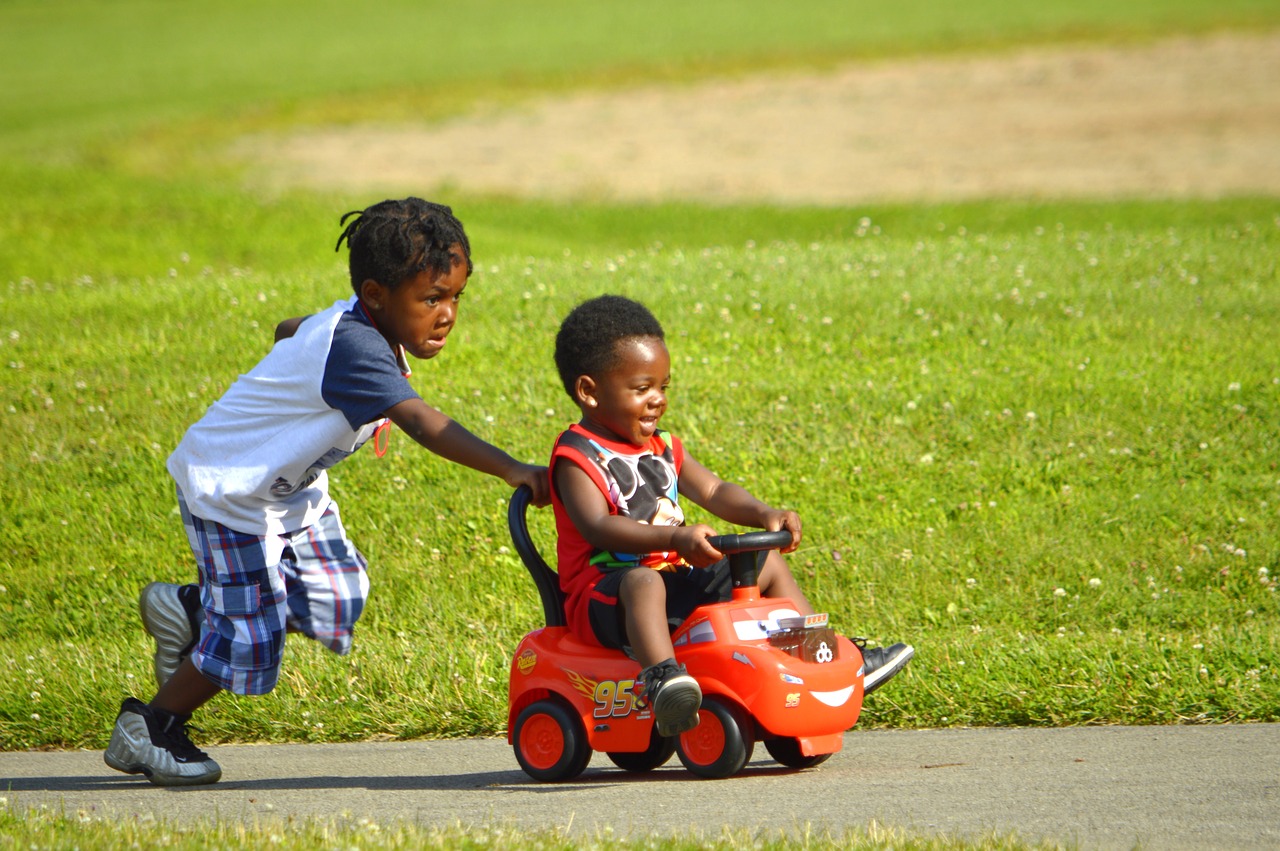 [Speaker Notes: 8. The best sources to consider are personal experiences: ”When I was a little _____,” and the Bible.]
#9. Use the Bible
Slide 7
Use one key scripture.
Use familiar versions with words the children can understand
Repeat the verse as often as is appropriate. It can be at the beginning, the end and within the context of the story.
Let a child read the verse when appropriate
Encourage them to repeat it with you
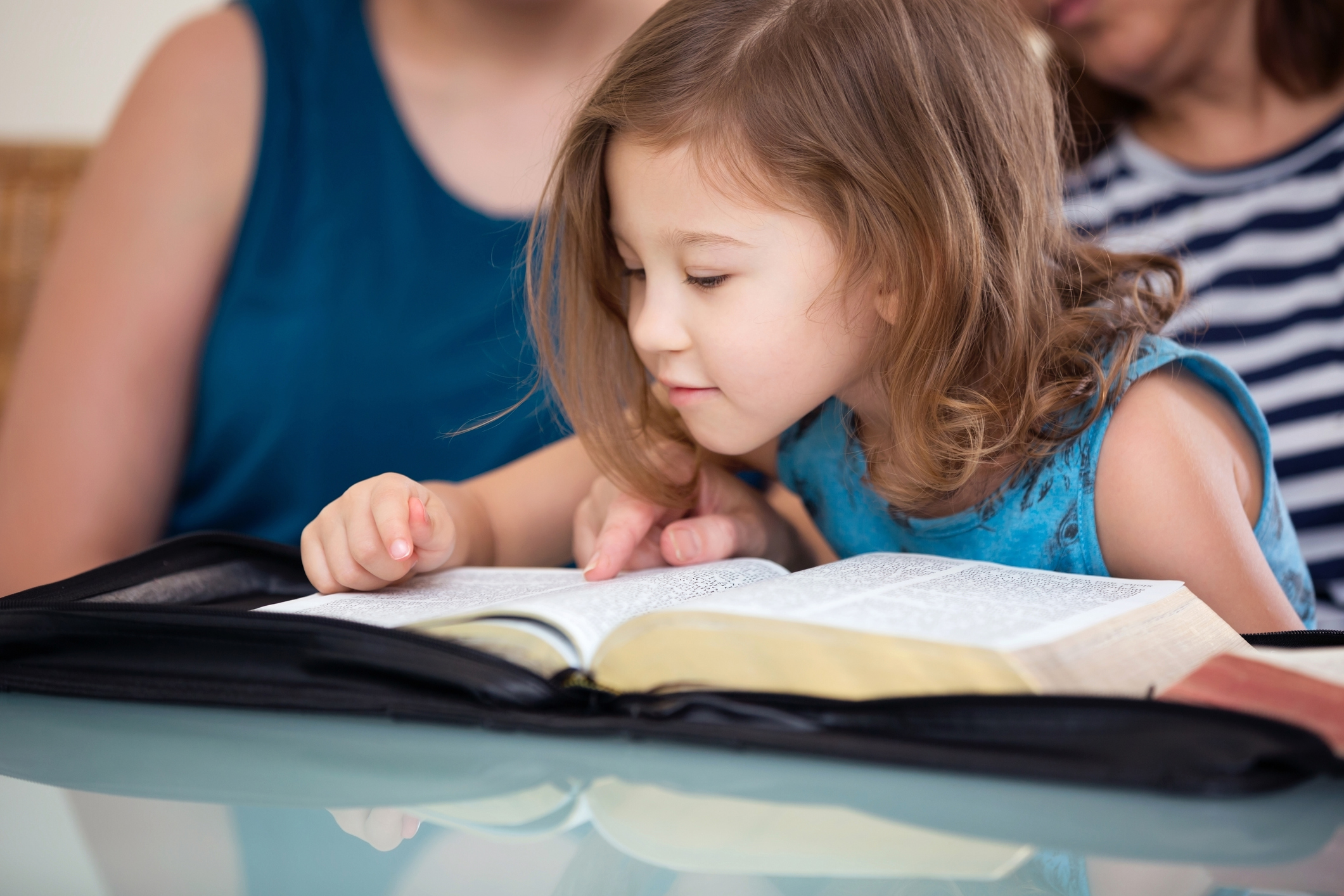 [Speaker Notes: Use the Bible

Use one key scripture
Use familiar versions with words the children can understand
Repeat the verse as often as is appropriate. It can be at the beginning, the end and within the context of the story.
Let a child read the verse when appropriate
Encourage them to repeat it with you]
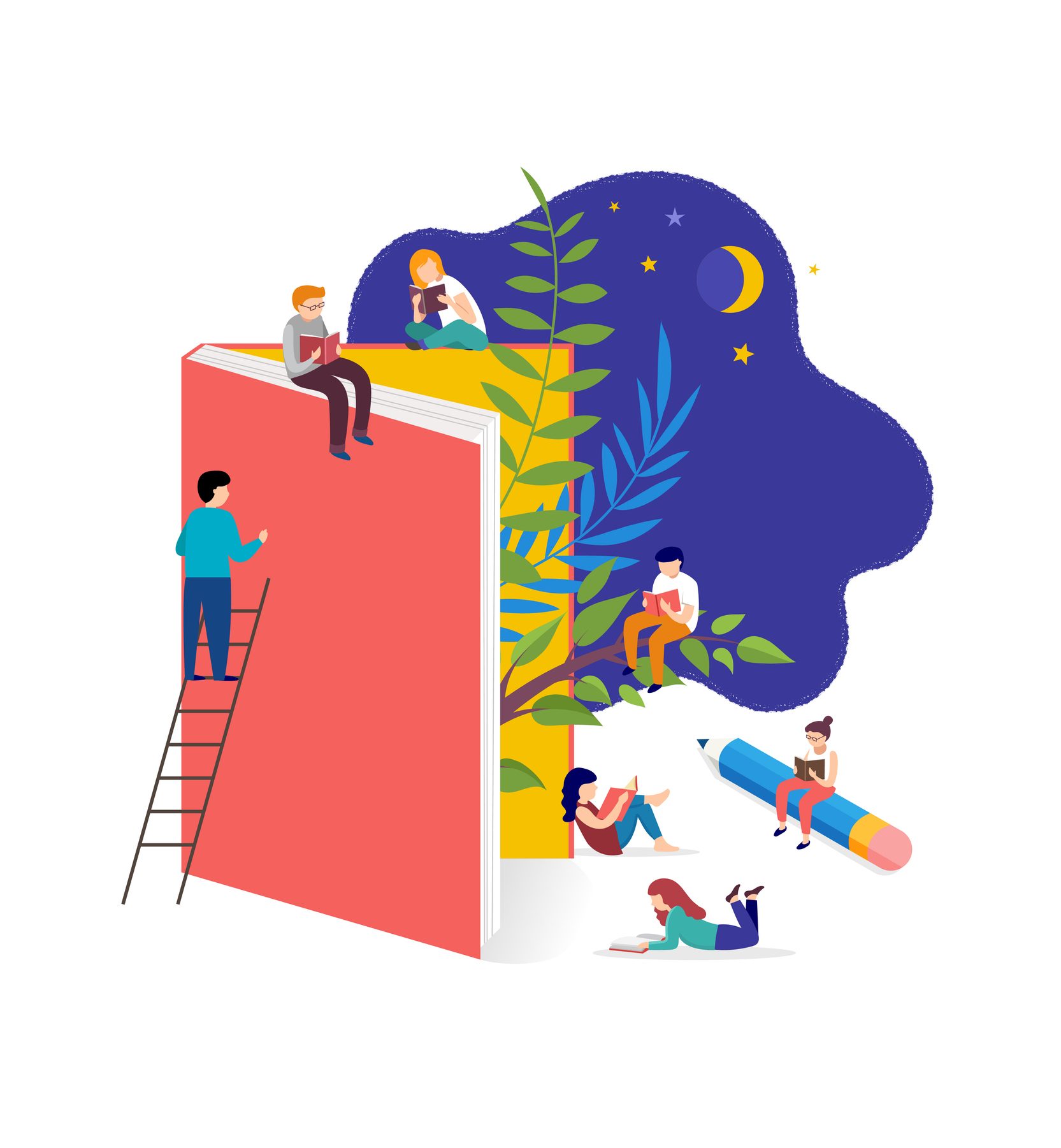 In preparing your story, decide on one thing you want the children to know (your aim) and what you want to see them do about it (your application.) 
Focus your story to the end.
Avoid “tacked on” or unnatural moral endings.
Slide 1
[Speaker Notes: In preparing your story decide on one thing you want the children to know (your aim) and what you want to see them do about it (your application.) 
Focus your story to the end.
Avoid “tacked or” or unnatural moral endings.]
#10. The length of story should not exceed 5-7 minutes
Slide 5
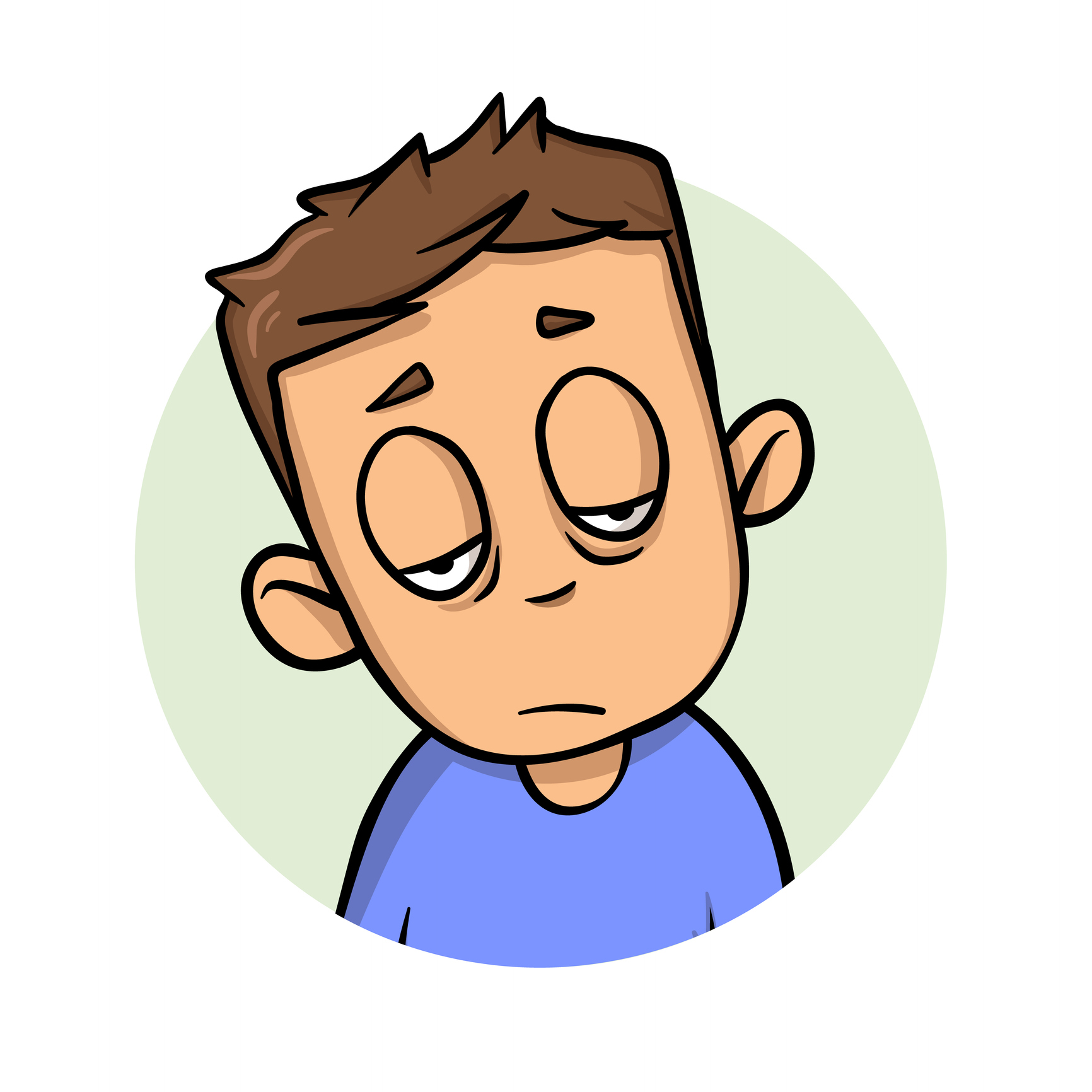 Use the first minute to direct their attention. This can be done by visual aids, body language or your voice. 
Establish and maintain eye contact from the very beginning.
Avoid side comments to the adults.
[Speaker Notes: The length of story should not exceed 5-7 minutes 


Use the first minute to direct their attention. This can be done by visual aids, body language or your voice. 
Establish and maintain eye contact from the very beginning. 
Avoid side comments to the adults.]
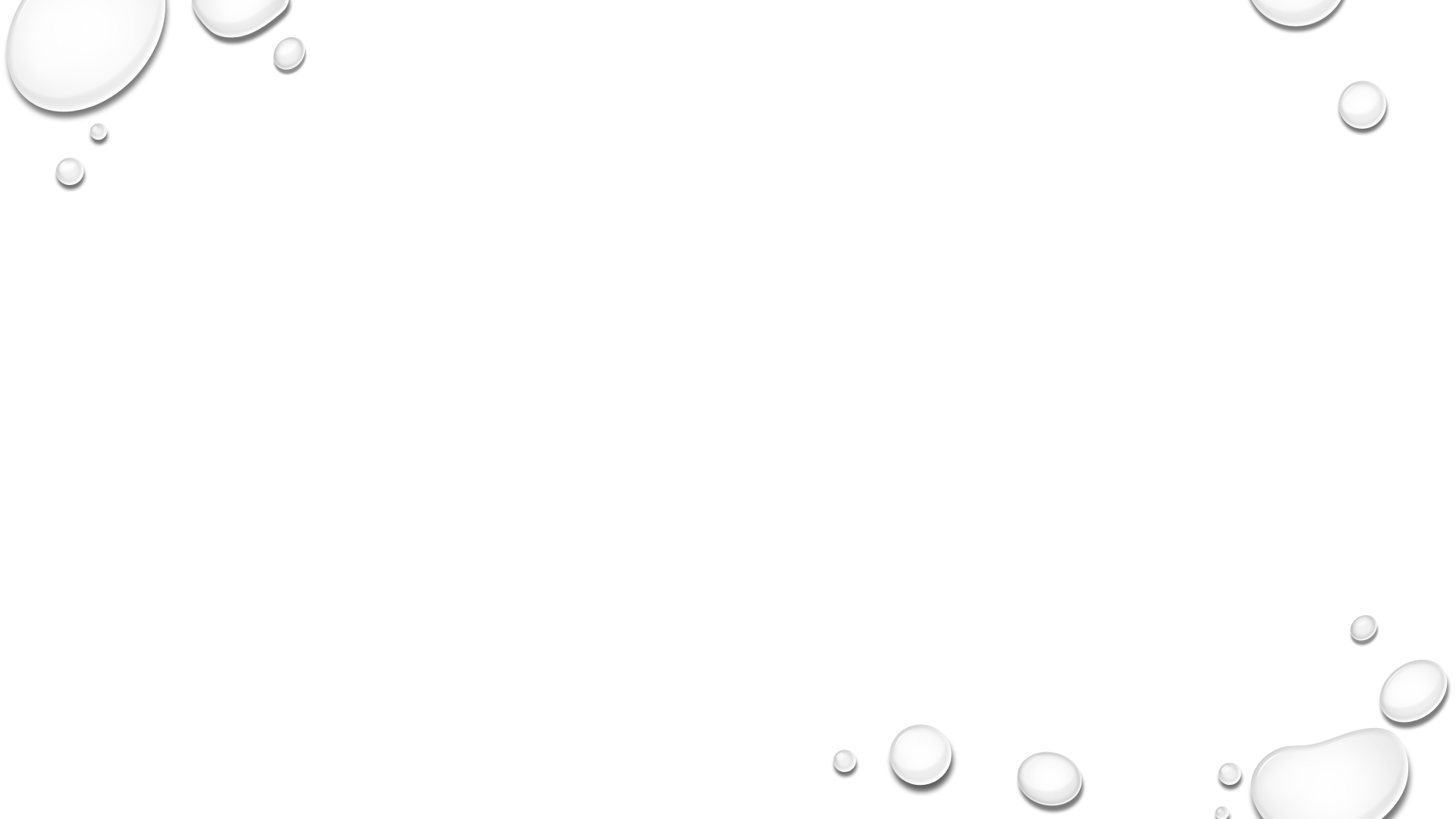 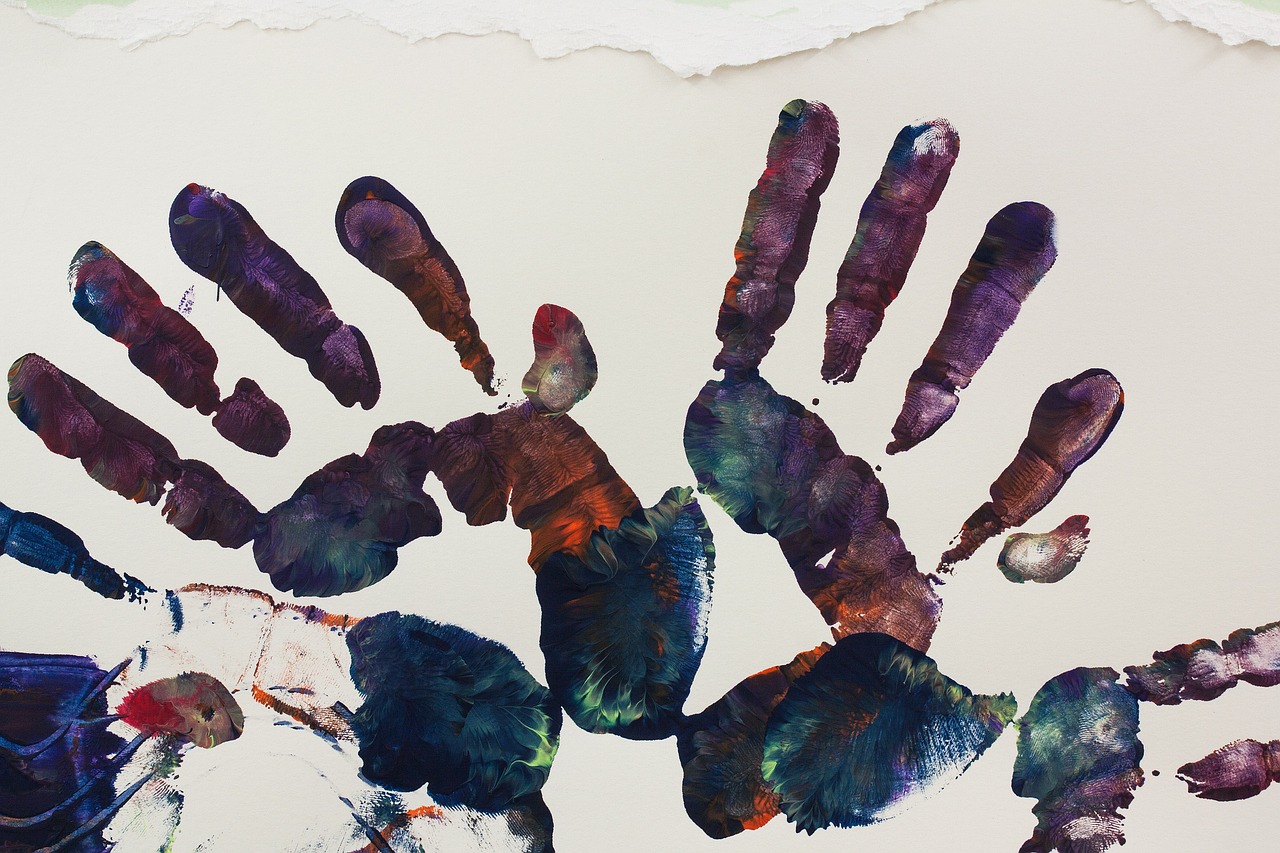 #11. Use as many sensory modes as is appropriate
Let them see, hear, touch, taste and smell. 
 It is not necessary to use all of them in one story.
[Speaker Notes: 11. Use as many sensory modes as is appropriate.
Let them see, hear, touch, taste and smell. 
It is not necessary to use all of them in one story.

For example: 
You can use this approach with a variety of stories, from Jesus telling his disciples to let the children come to him (the disciples tell the parents, “No, No, No,” complete with shaking heads and fingers) to Jesus calming the sea (make motions and sounds for the rocking boat, the waves, being afraid, then being still). (https://childrensministry.com)]
#12 Use a microphone whenever possible
Slide 1
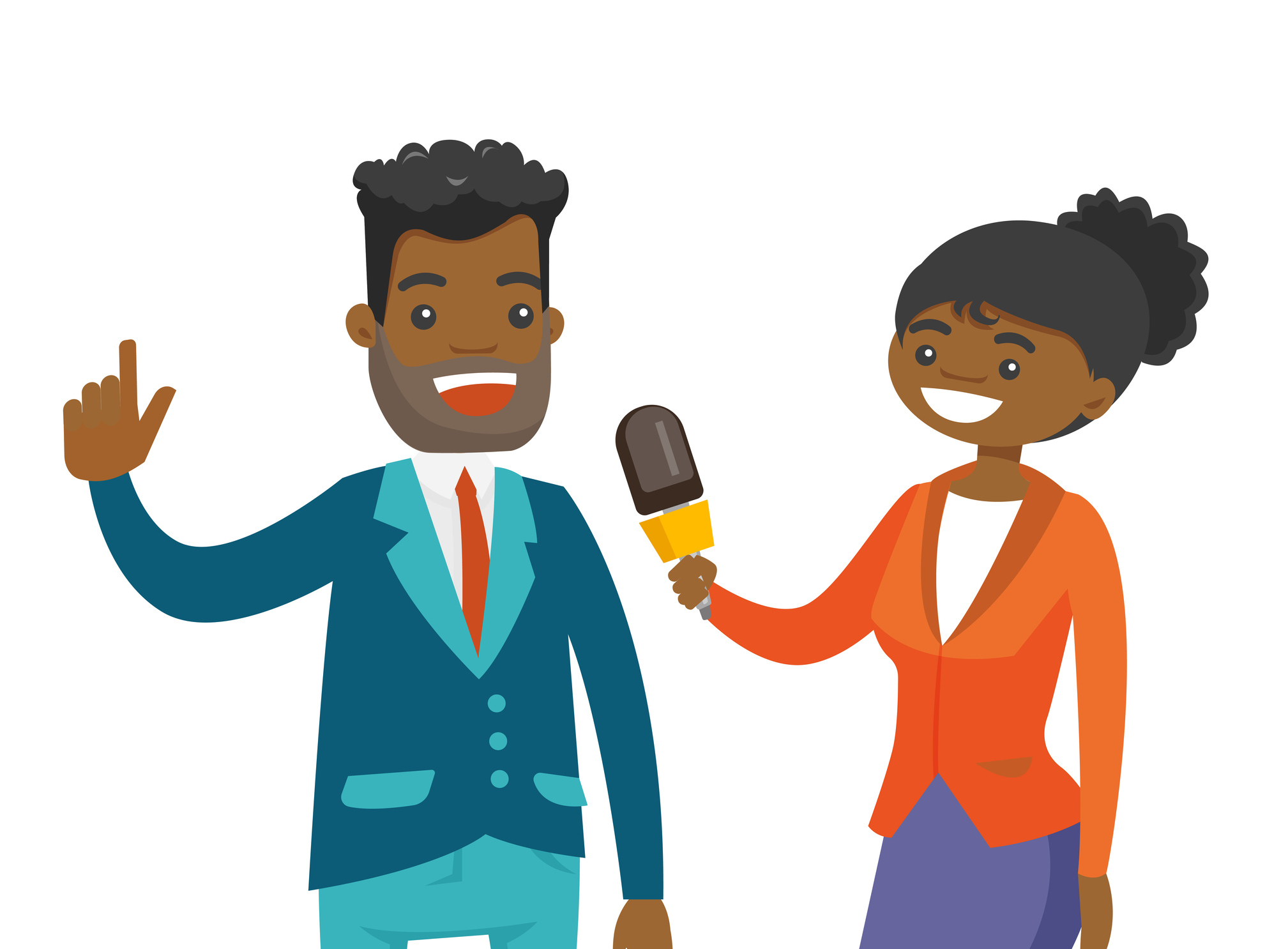 [Speaker Notes: #12. Use a microphone whenever possible. 

This avoids discipline problems because they cannot hear.
It allows the adults to hear, too.
They can benefit from the story.]
The Planning Stages
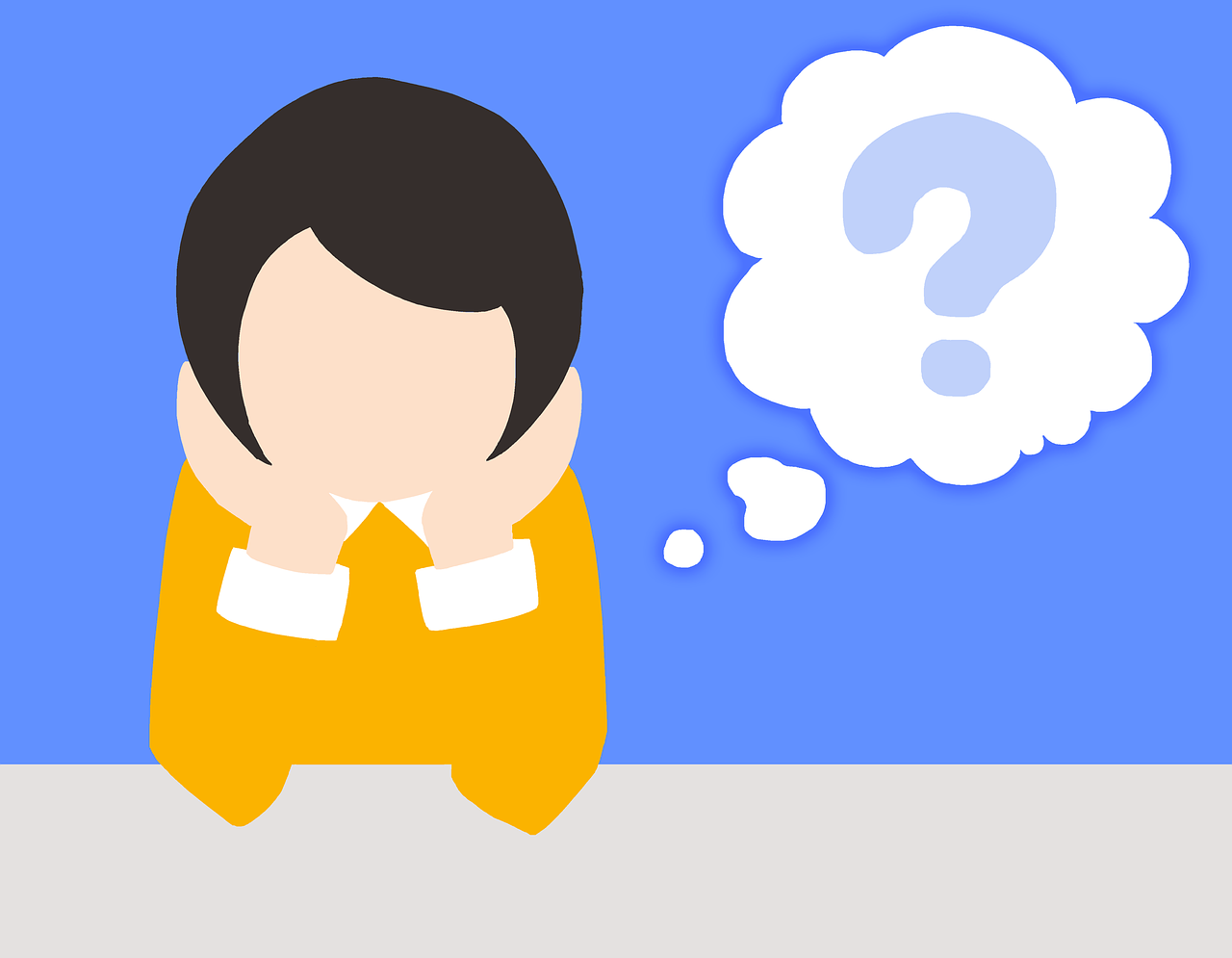 The beginning
Is to get _____________________
Is to set the _____________ of the story
Should be very________________
_______________ into the middle section
Use ____________, _____________ or
______________
[Speaker Notes: The Planning Stages

The beginning
Is to get __attention_________________
Is to set the ____scene___________ of the story
Should be very ____short____________
_Leads or moves__ into the middle section
Use a __picture an object or an action_____.]
The Middle
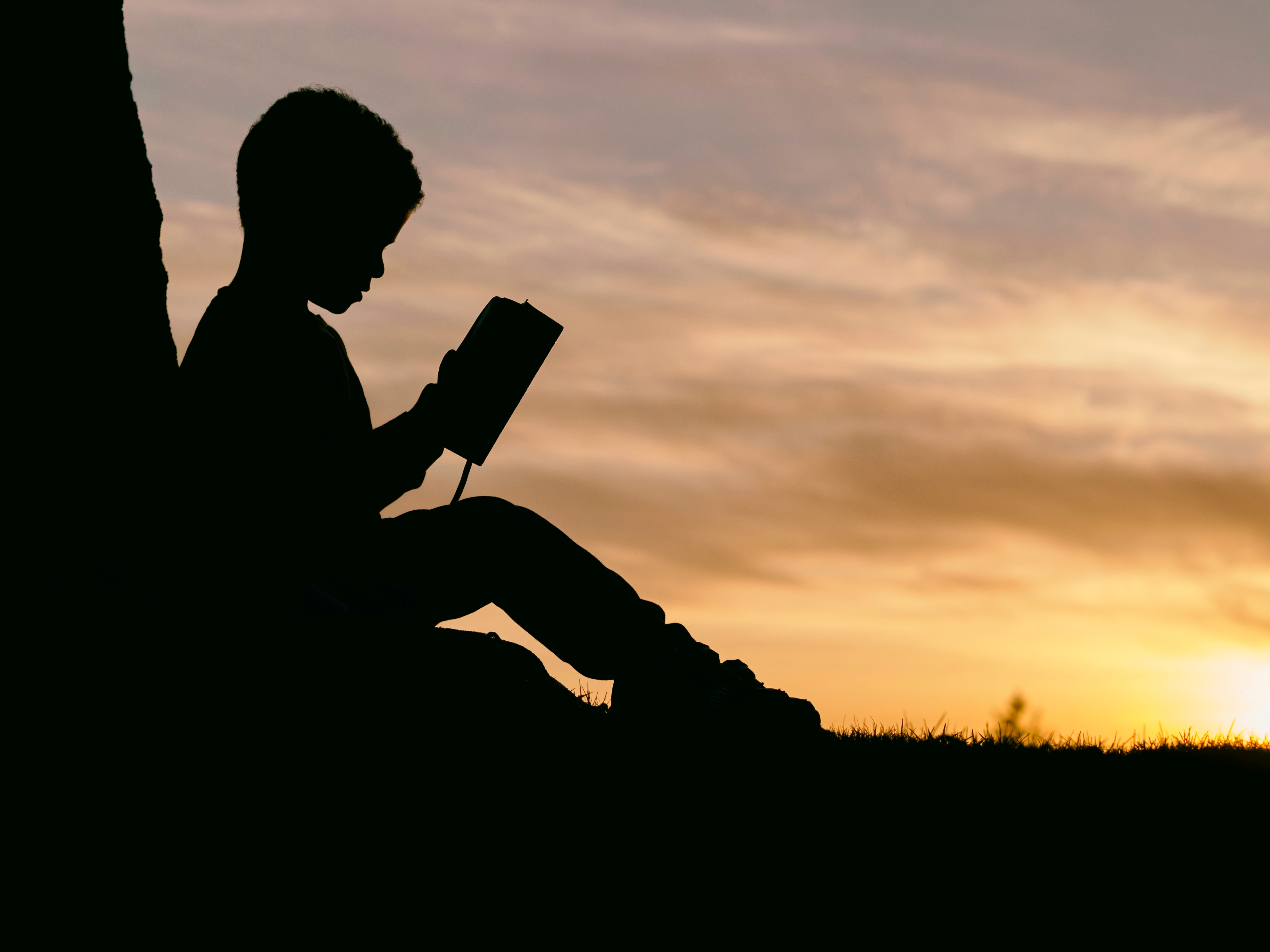 Gives the _________________
Moves the story in a _________ of events.
Builds _____________
Leads to a point where an __________ or ______________ must be made.
[Speaker Notes: The Middle

Gives the ____details________________________
Moves the story in a ____series_______________of events
Builds the ________suspense_________________
Leads to a point where an ____action___________ or ___decision___ must be made.]
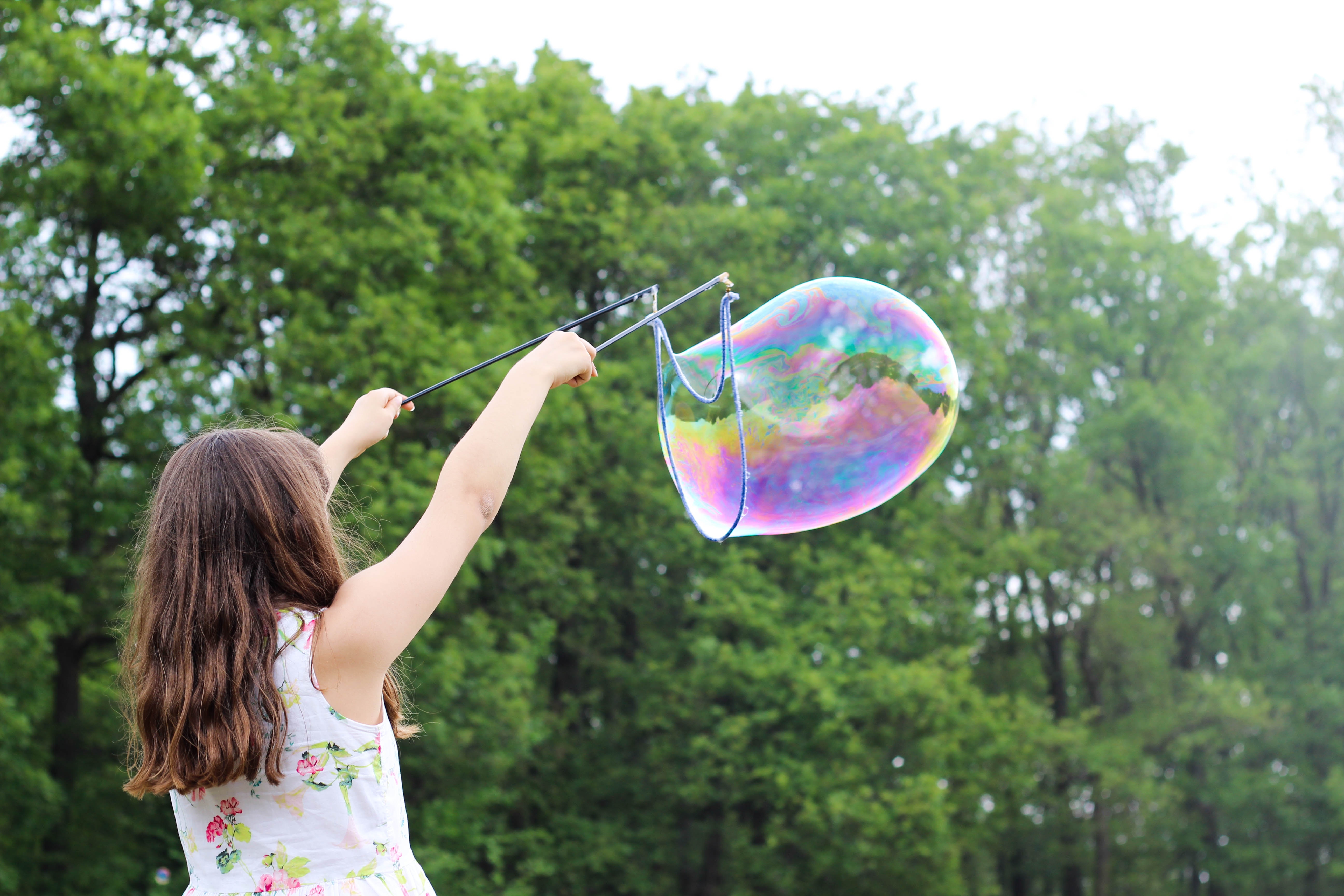 The End
Shows the _________ of the decision of action.
Draws a ___________.
Elicits a ___________.
__________!
[Speaker Notes: The End
Shows the __result____ of the decision or action
Draws a ___conclusion________________.
Elicits a ____response________.
Stop_________!]
Prepare and deliver
[Speaker Notes: Prepare and deliver

Read the story as many times as necessary to make a picture of the series of events in your mind.
Visualize the characters and how they act.
Plan how you will begin
Make a brief Outline of the action and events 
Plan exactly how you will end.
Think your story through from beginning to end, visualizing it in your mind
Prepare any visual aids and learn to use them effortlessly
Practice telling it without notes.]
Telling The Story
___________________the story as you tell it.
Use your ________ and __________ expressions to portray your character’s emotions or reactions.
Use ____________________ between characters.
Only use ___________________ that will give meaning to the story.
Keep it _________. Keep it ___________.
___________ in the eyes of those you are telling the story to.
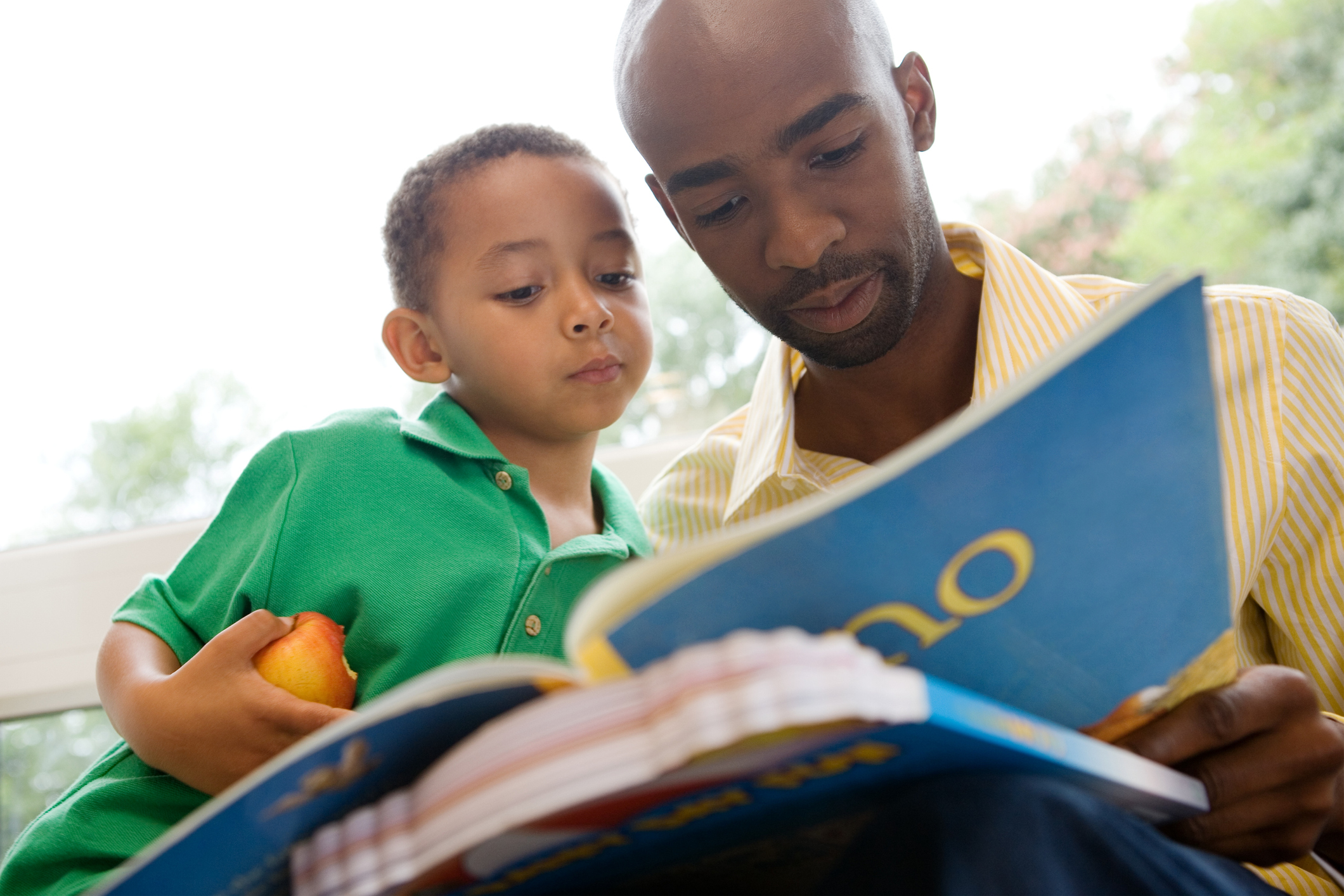 [Speaker Notes: Telling the story
_Live_________the story as you tell it.
Use your _____voice__________ and ________facial________ expressions to portray your character’s emotions or reactions.
Use _______conversation dialog_____between characters.
Only use ___visuals, facts, moving__that will give meaning to the story.
Keep it ___simple______. Keep it ___moving________.
__Look___in the eyes of those you are telling the story to.]
A Page of No, No’s
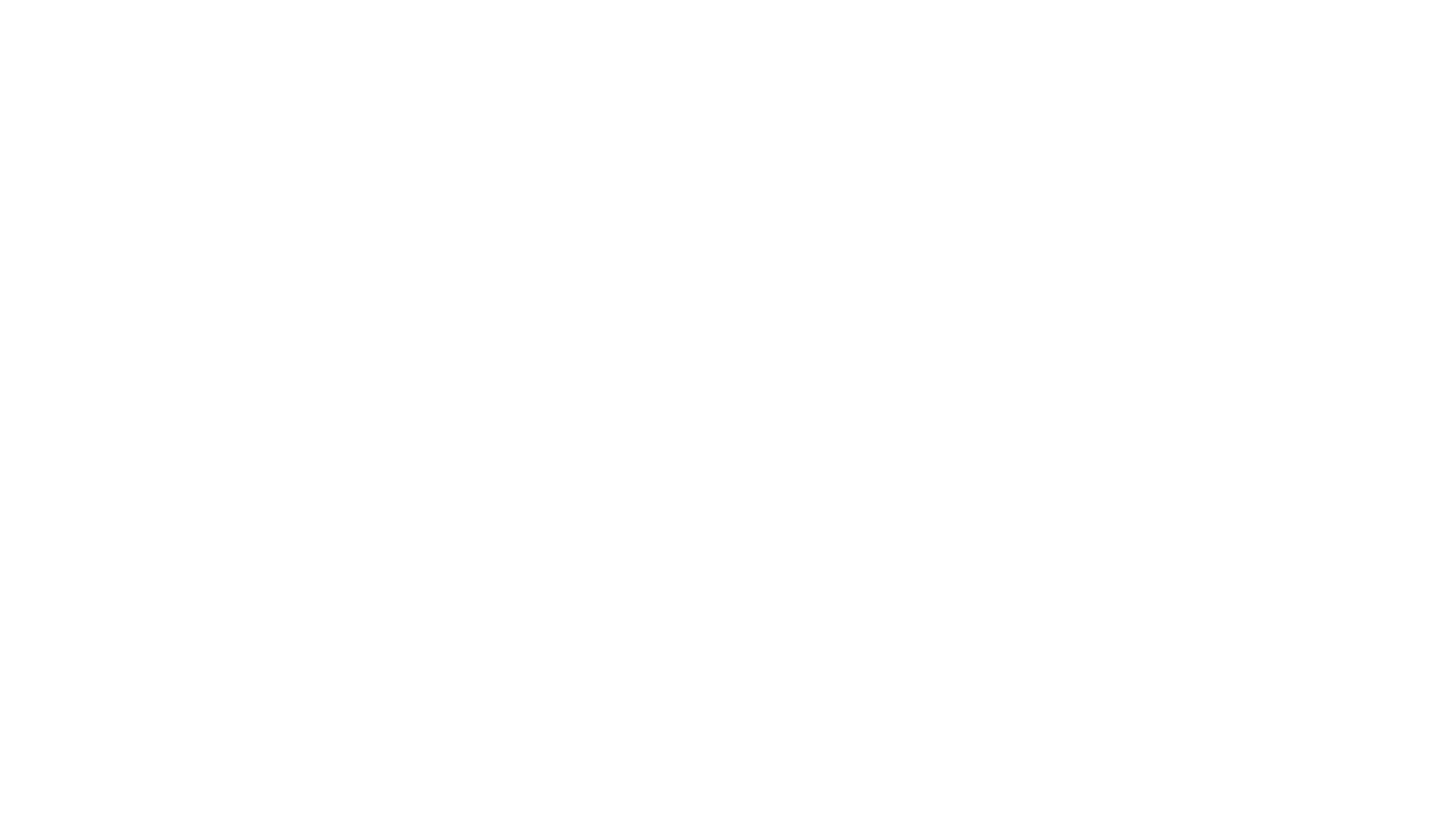 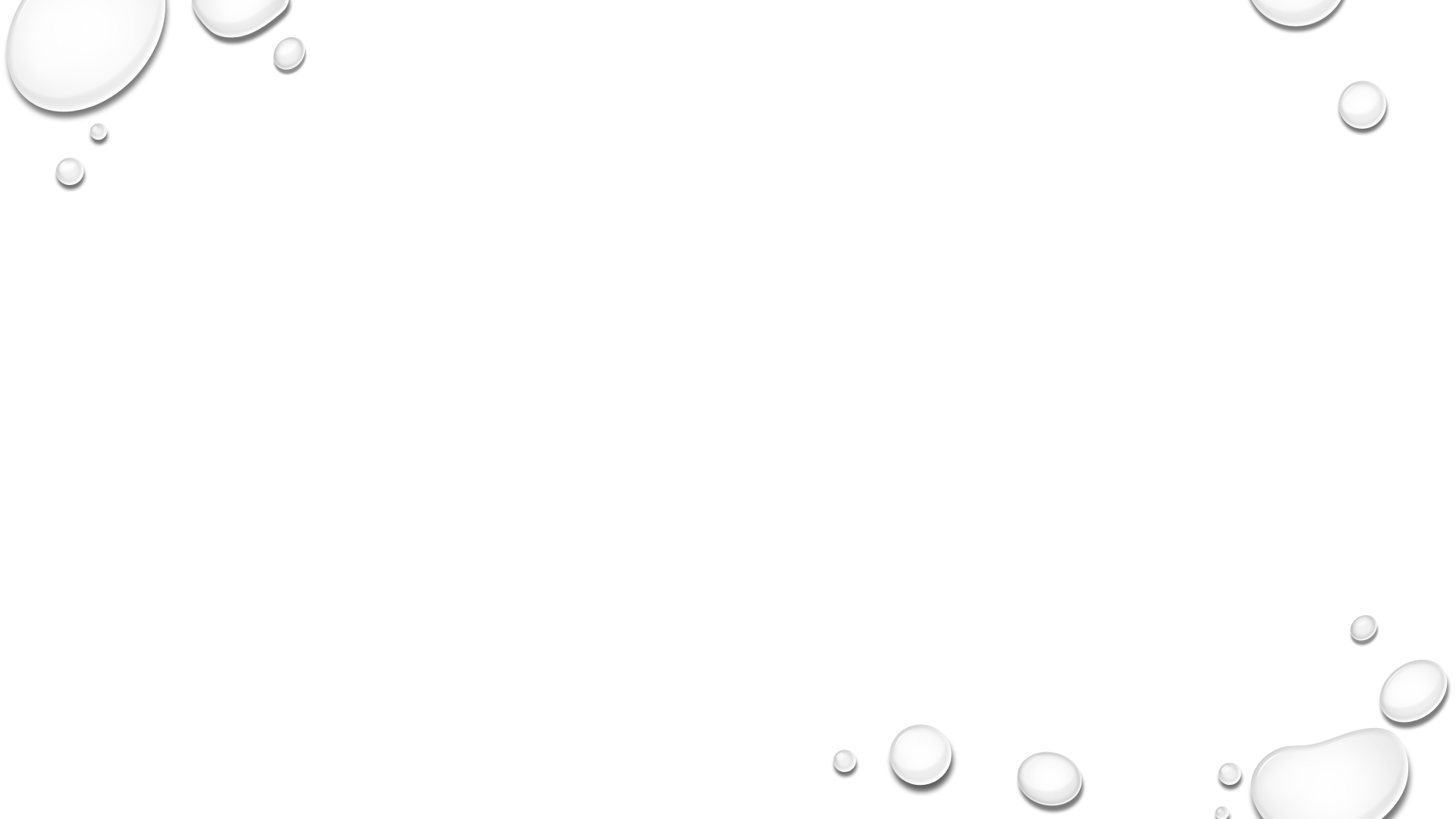 Avoid
Personal mannerisms and repetitive statements except as they enhance the story.
Correcting yourself
Adding facts you forgot
A too loud or too soft voice except where it impacts the story.
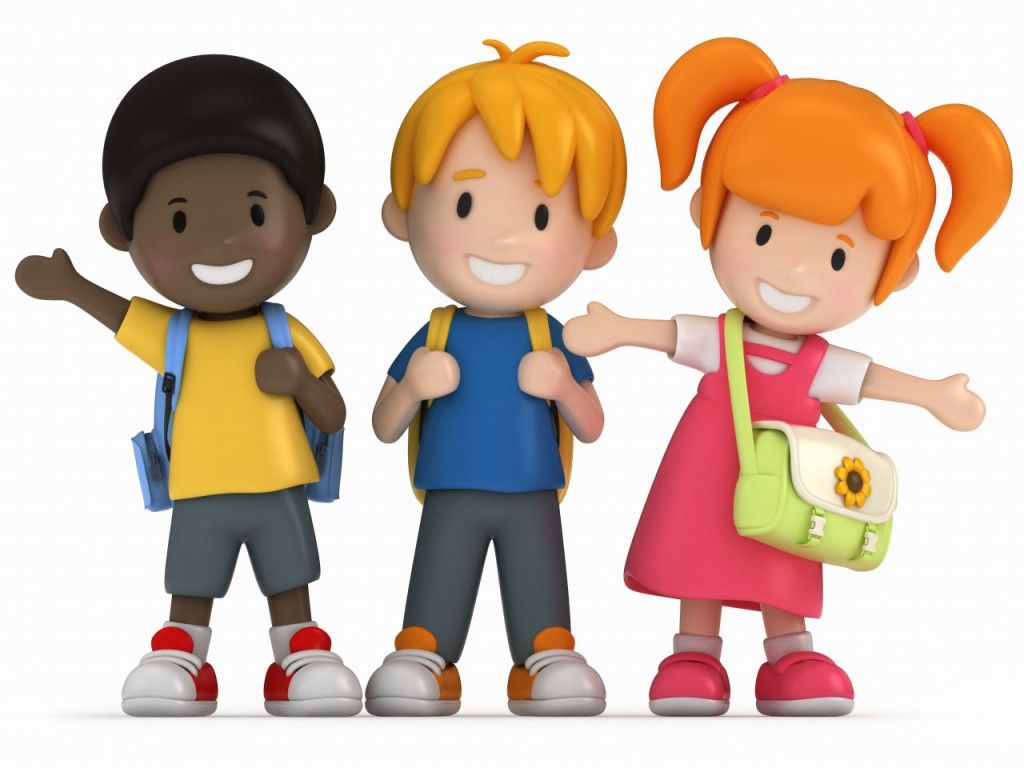 [Speaker Notes: A page of No, No’s 

Avoid
Personal mannerisms and repetitive statements except as they enhance the story.
Correcting yourself
Adding facts you forgot
A too loud or too soft voice except where it impacts the story.]
A Page Of No, No’s
Avoid
Constant referral to notes
Looking around everywhere but at your audience
Tacking on unnatural endings
Talking down to your audience
Reading the story (except in rare circumstances)
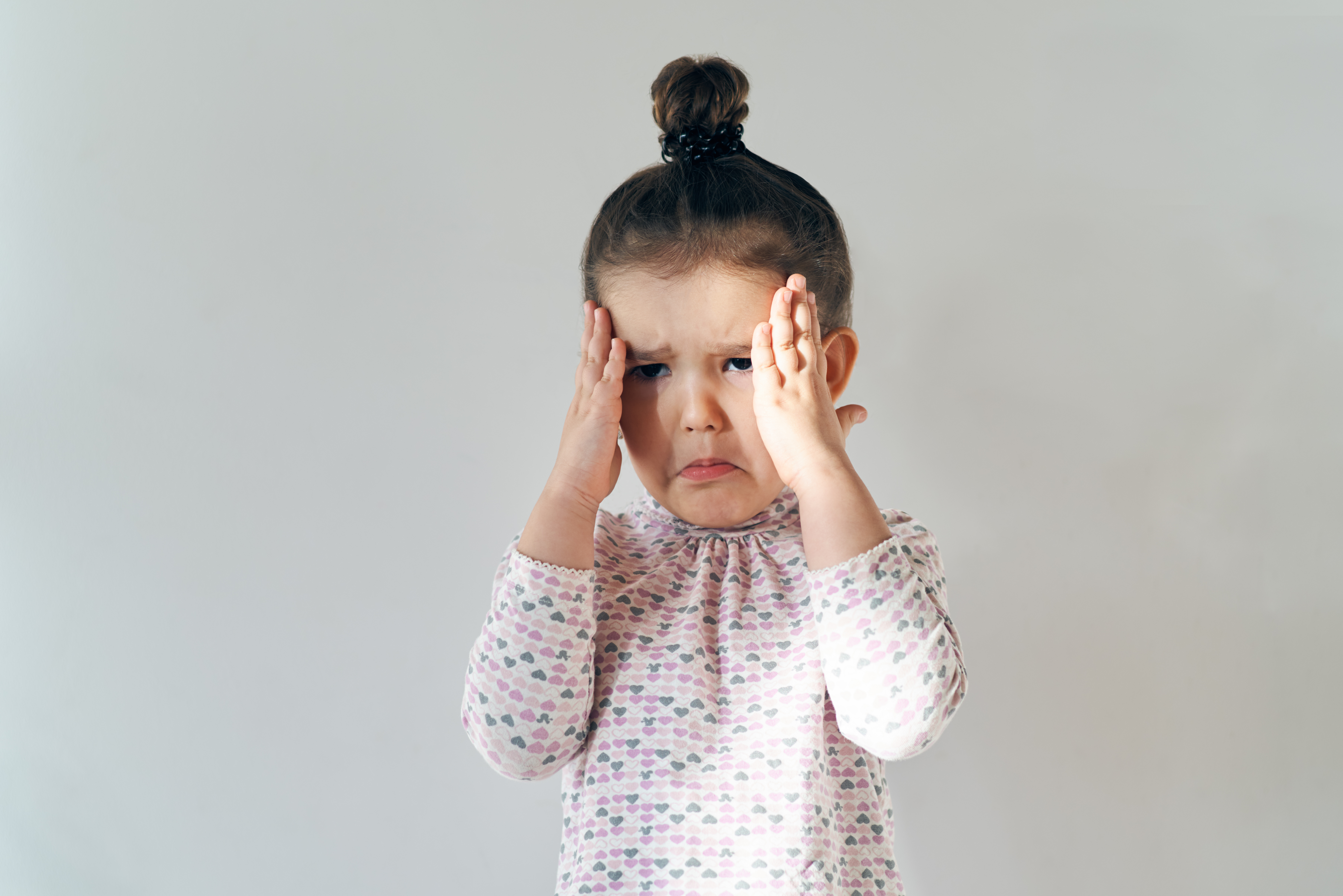 [Speaker Notes: A page of No, No’s 

Avoid
Constant referral to notes
Looking around everywhere but at your audience
Tacking on unnatural endings
Talking down to your audience
Reading the story (except in rare circumstances)]
Children can accept Jesus at a very early age, even though they do not act on this decision until later. 
Do not hesitate to end your story by asking for a decision to accept Christ.  
We must give the children the opportunity to accept Him by asking them directly.
Slide 4
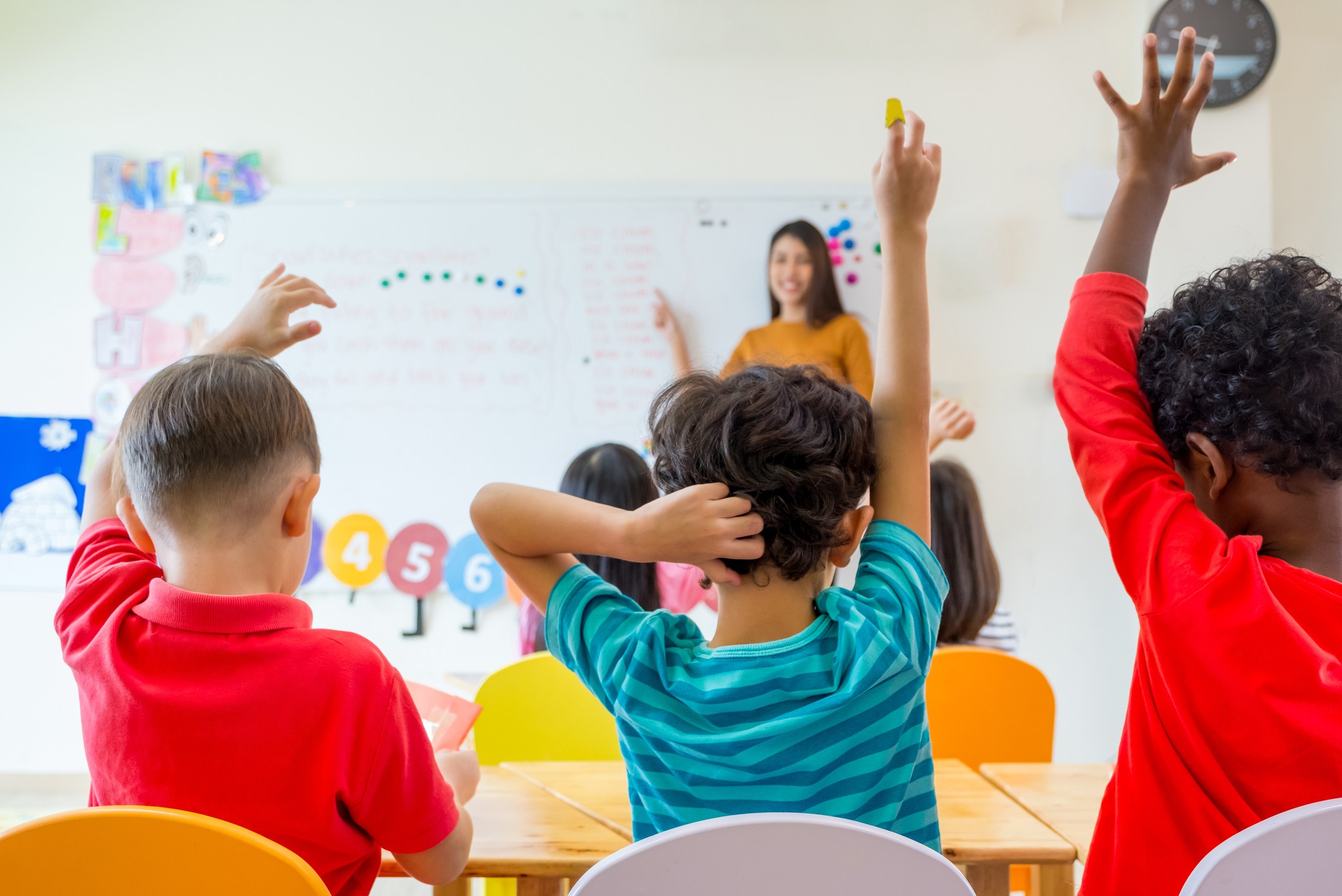 [Speaker Notes: Children can accept Jesus at a very early age, even though they do not act on this decision until later. 
Do not hesitate to end your story by asking for a decision to accept Christ.  
We must give the children the opportunity to accept Him by asking them directly.]
Some resources to look at
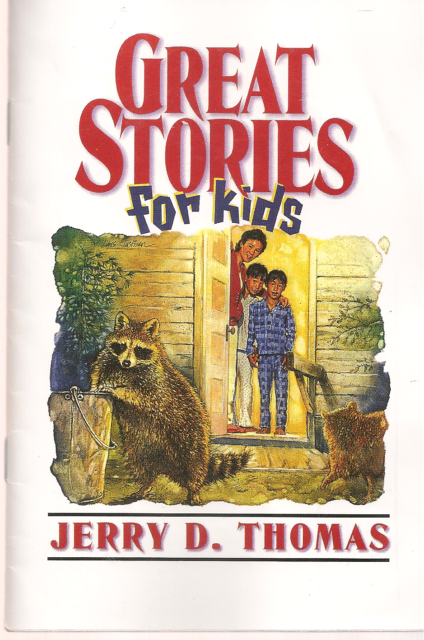 Children’s stories and object lessons, Marvin Hunt
Great Stories for kids, Jerry D. Thomas
Secrets of the Forest, Colleen L. Reece
The Cat in the cage, and other great stories for kids, Jerry d. Thomas
Guide’s greatest stories, Randy Fishell
The kim, kari and kevin story book, kay kuzma
Amazing stories from the bible, miracle stories from the bible, Professor Appleby and Maggie b, ruth redding brand and Charles mills
Through children’s eyes, ben F. freudenburg (CPH)
Clip and tell, lois keffer (group)
Quick children’s sermons 2, (group)
6 minute messages for children, Donald Hinchey (group)
[Speaker Notes: Some Resources To Look At 

Children’s stories and object lessons, Marvin Hunt
Great Stories for kids, Jerry D. Thomas
Secrets of the Forest, Colleen L. Reece
The Cat in the cage, and other great stories for kids, Jerry d. Thomas
Guide’s greatest stories, Randy Fishell
The kim, kari and kevin story book, kay kuzma
Amazing stories from the bible, miracle stories from the bible, Professor Appleby and Maggie b, ruth redding brand and Charles mills
Through children’s eyes, ben F. freudenburg (CPH)
Clip and tell, lois keffer (group)
Quick children’s sermons 2, (group)
6 minute messages for children, Donald Hinchey (group)]
Guidelines for children’s story for church servicesandTelling a great story by Barbara L. Manspeaker